Fig. 2. Main screen of the computerized SOA task. The top left zone progressively logs the correct script selections ...
Arch Clin Neuropsychol, Volume 26, Issue 7, November 2011, Pages 602–613, https://doi.org/10.1093/arclin/acr043
The content of this slide may be subject to copyright: please see the slide notes for details.
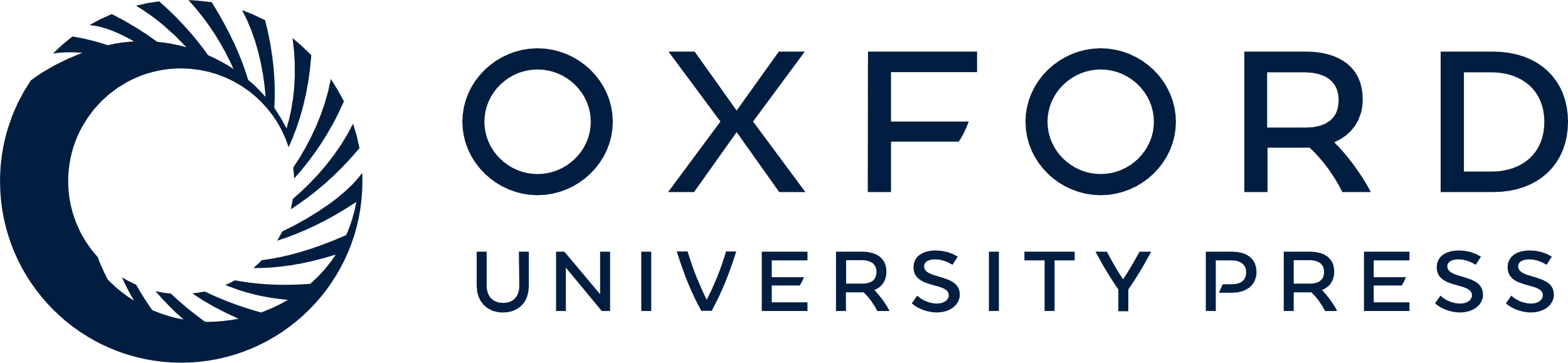 [Speaker Notes: Fig. 2. Main screen of the computerized SOA task. The top left zone progressively logs the correct script selections and virtual time for each as performance proceeds. The zone on the right names the 30 actions to be organized into a script, gives their virtual durations and maintains their emplacement in the random order seen here. Shading differs for those correctly selected from those remaining to be selected. The icons on the lower left must be clicked when required to indicate an action: the syringe for self-injection, the bed for going to sleep, the telephone when that icon blinks. In addition, the clock icon can be clicked on to obtain the correct virtual time, which is then displayed full screen for as long as the participant wishes. Finally, just below the icons relevant to time-based prospective memory, the virtual time at which an action is required is always exposed when the participant is viewing this main screen.


Unless provided in the caption above, the following copyright applies to the content of this slide: © The Author 2011. Published by Oxford University Press. All rights reserved. For permissions, please e-mail: journals.permissions@oup.com.]